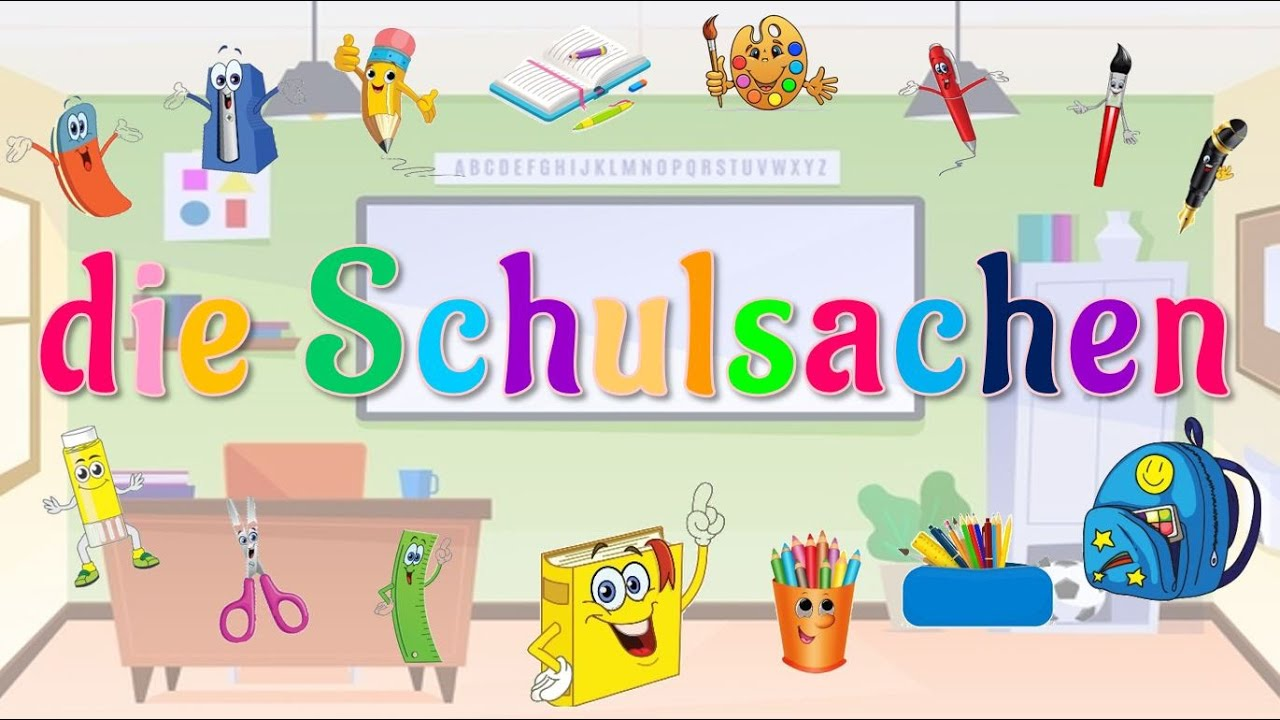 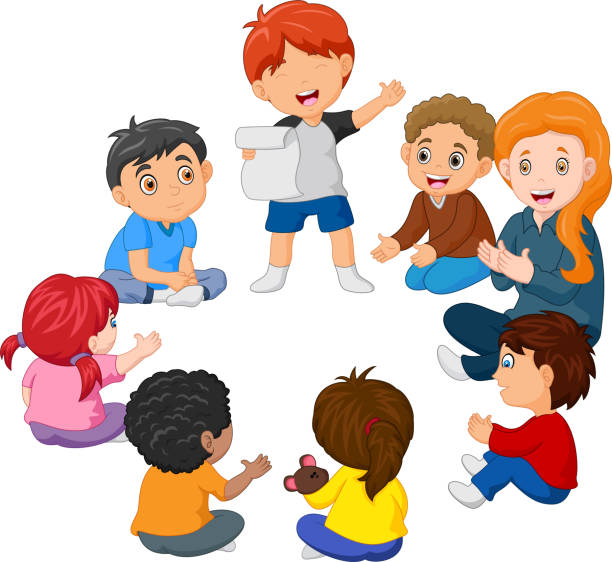 Übungen
Was ist das?
Das ist Bleistift.
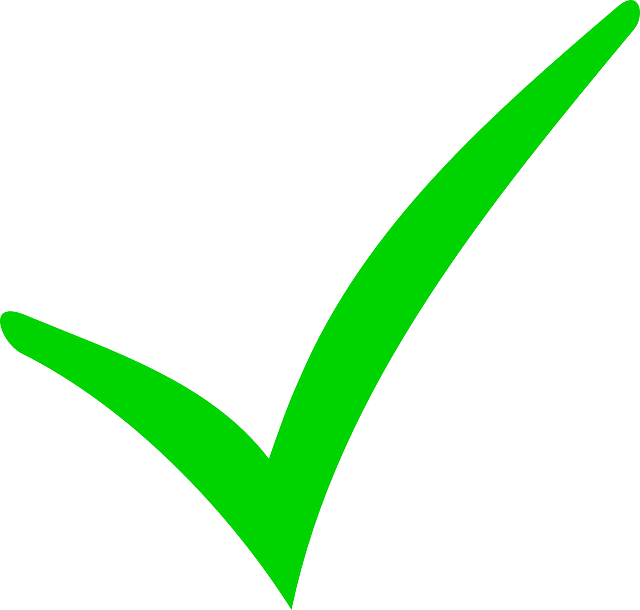 Was ist das?
Das ist Schere.
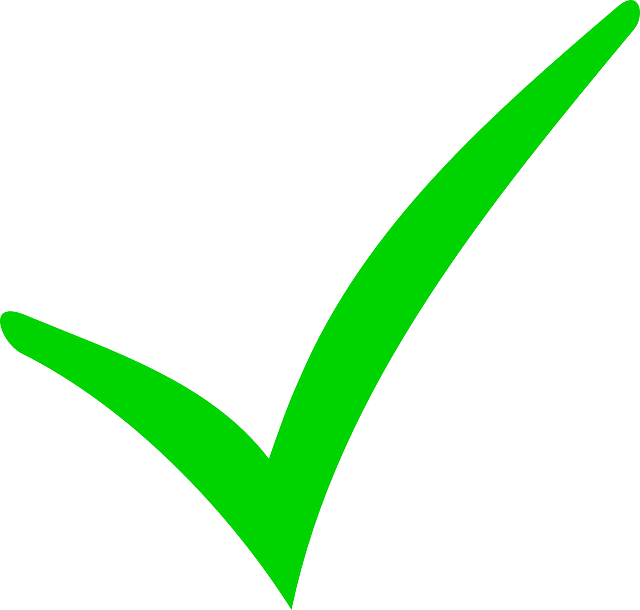 Was ist das?
Das ist Lineal.
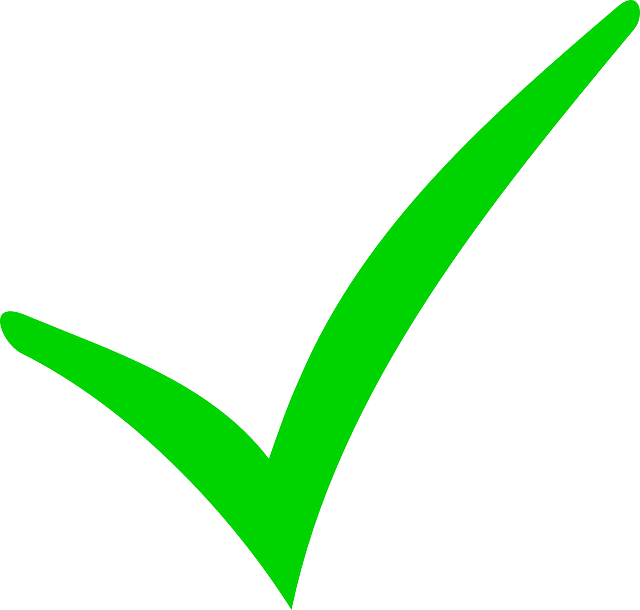 Was ist das?
Das ist Buntstift.
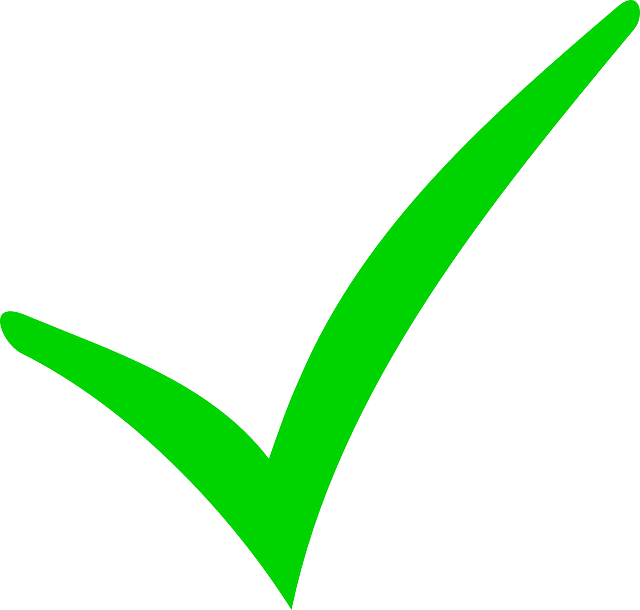 Was ist das?
Das ist Radiergummi.
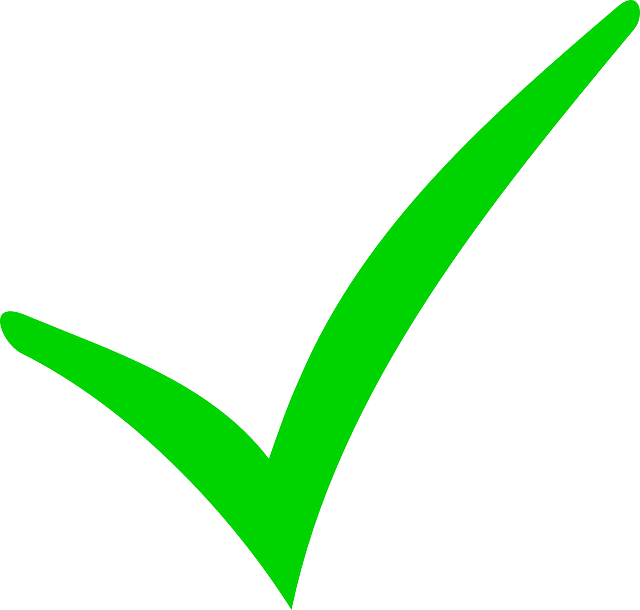 Was ist das?
Das ist Heft.
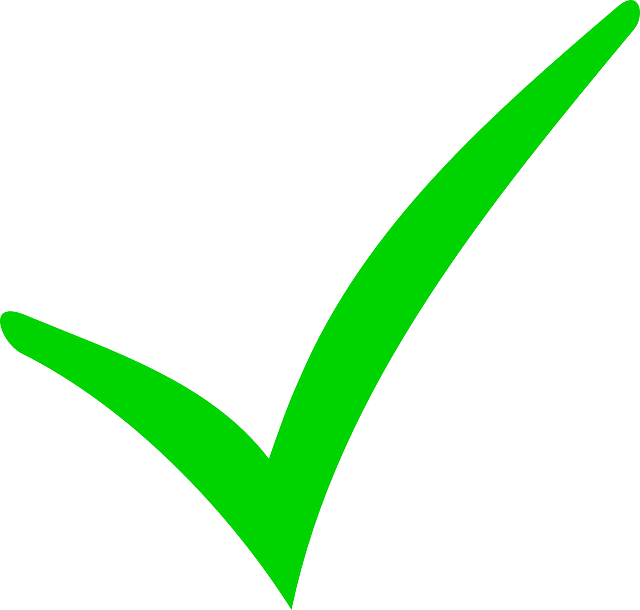 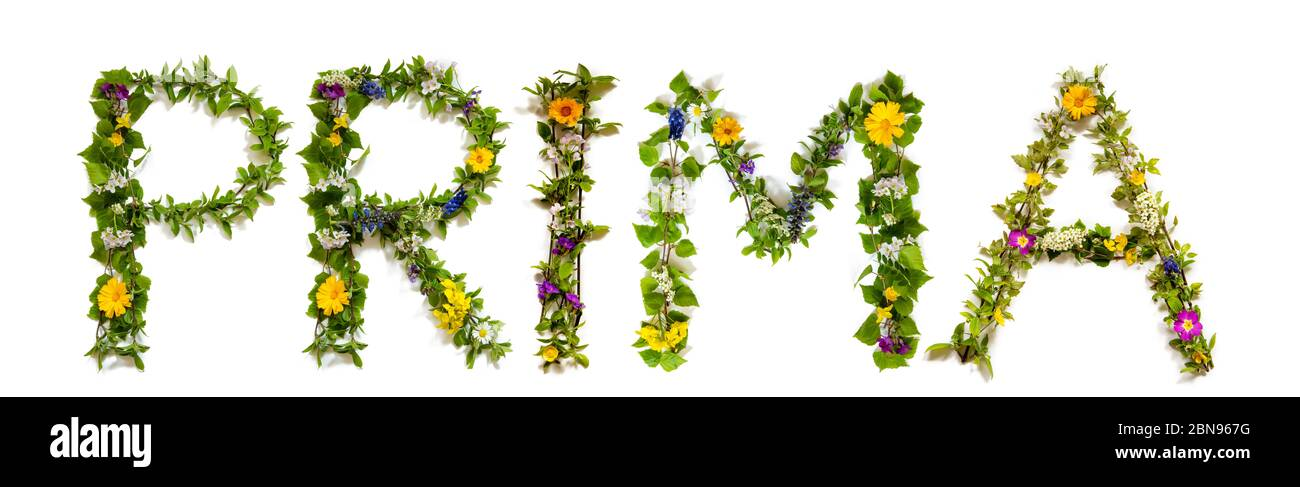 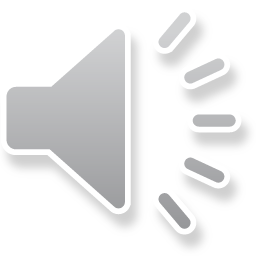